CSE 341Section 7
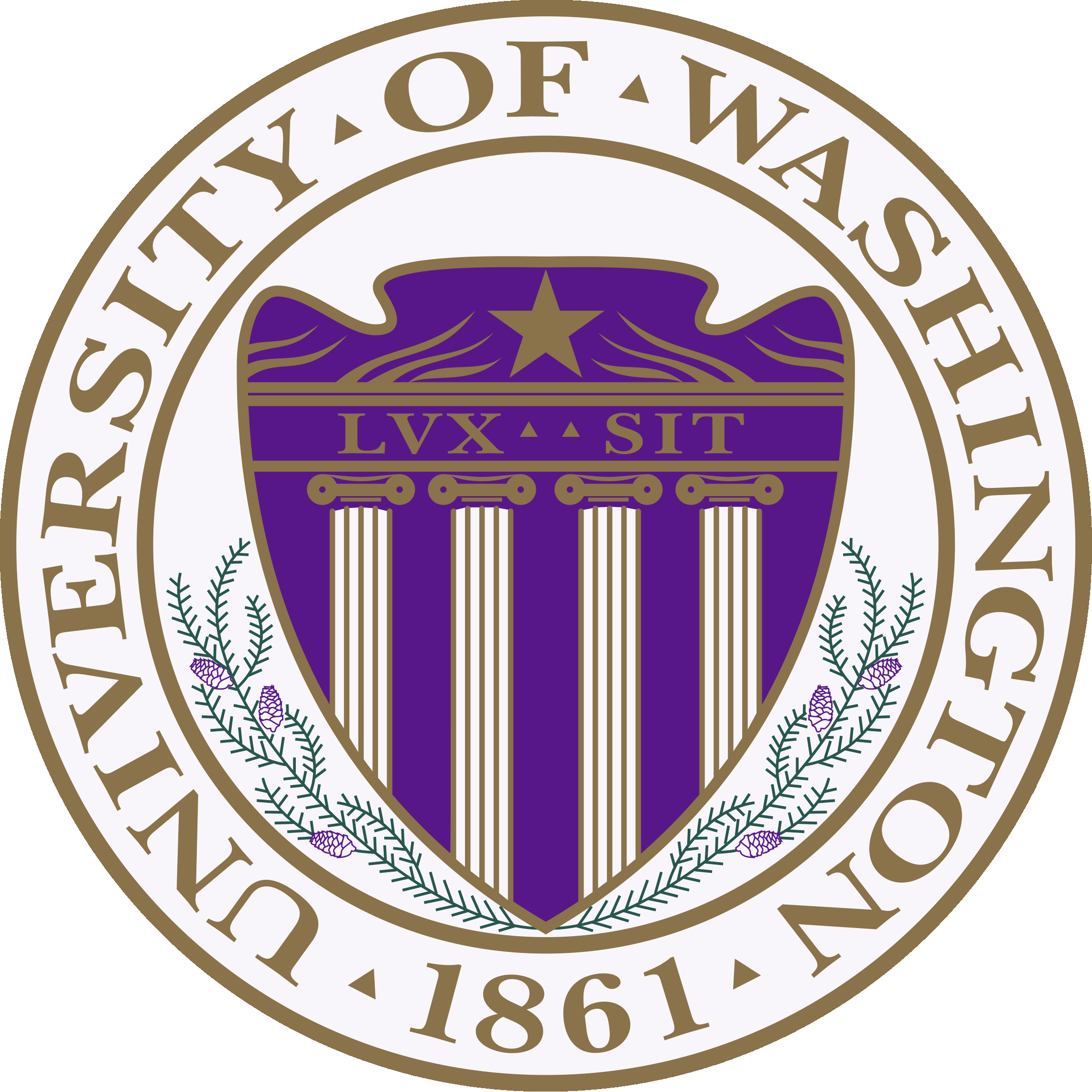 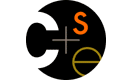 Nicholas Shahan
Spring 2016
Adapted from slides by Sunjay Cauligi, and Dan Grossman
Today’s Agenda
Building a MUPL Interpreter
Assume Correct Syntax
Check for Correct Semantics
Evaluating the AST
MUPL “Macros”
Eval, Quote, and Quasiquote
RackUnit
Variable Number of Arguments
Apply
2
Building a MUPL Interpreter
Skipping the parsing phase ← Do Not Implement
Interpreter written in Racket
Racket is the “Metalanguage”
MUPL code represented as an AST
AST nodes represented as Racket structs
Can assume AST has valid syntax
Can NOT assume AST has valid semantics
3
Correct Syntax Examples
Given this syntax:
(struct int (num) #:transparent)
(struct add (e1 e2) #:transparent)
(struct ifnz (e1 e2 e3) #:transparent)
We can need to evaluate these MUPL programs:
(int 34)
(add (int 34) (int 30))
(ifnz (add (int 5) (int 7)) (int 12) (int 1))
4
Incorrect Syntax Examples
Given this syntax:
(struct int (num) #:transparent)
(struct add (e1 e2) #:transparent)
(struct ifnz (e1 e2 e3) #:transparent)
We can assume we won’t see MUPL programs like:
(int “dan then dog”)
(int (ifnz (int 0) (int 5) (int 7)))
(add (int 8) #t)
(add 5 4)
Illegal input ASTs may crash the interpreter - this is OK
5
Check for Correct Semantics
What if the program is a legal AST, but evaluation of it tries to use the wrong kind of value?
For example, “add an integer and a function”
You should detect this and give an error message that is not in terms of the interpreter implementation
We need to check that the type of a recursive result is what we expect
No need to check if any type is acceptable
6
Evaluating the AST
eval-exp should return a MUPL value
MUPL values all evaluate to themselves
Otherwise we haven’t interpreted far enough
(int 7) ; evaluates to (int 7)
(add (int 3) (int 4) ; evaluates to (int 7)
7
Macros Review
Extend language syntax (allow new constructs)
Written in terms of existing syntax
Expanded before language is actually interpreted or compiled
8
MUPL “Macros”
Interpreting MUPL using Racket as the metalanguage
MUPL is represented as Racket structs
In Racket, these are just data types
Why not write a Racket function that returns MUPL ASTs?
9
MUPL “Macros”
If our MUPL Macro is a Racket function
(define (++ exp) (add (int 1) exp))
Then the MUPL code
(++ (int 7))
Expands to
(add (int 1) (int 7))
10
quote
Syntactically, Racket statements can be thought of as lists of tokens
(+ 3 4) is a “plus sign”, a “3”, and a “4”
quote-ing a parenthesized expression produces a list of tokens
11
quote Examples
(+ 3 4) ; 7
(quote (+ 3 4)) ; '(+ 3 4)
(quote (+ 3 #t)) ; '(+ 3 #t)
(+ 3 #t) ; Error
You may also see the single quote ‘ character used as syntactic sugar
12
quasiquote
Inserts evaluated tokens into a quote
Convenient for generating dynamic token lists
Use unquote to escape a quasiquote back to evaluated Racket code
A quasiquote and quote are equivalent unless we use an unquote operation
13
quasiquote Examples
(quasiquote (+ 3 (unquote(+ 2 2)))) ; '(+ 3 4)
(quasiquote 
  (string-append 
    "I love CSE" 
    (number->string 
      (unquote (+ 3 338))))) 
; '(string-append "I love CSE" (number->string 341))
You may also see the backtick ` character used as syntactic sugar for quasiquote 
The comma character , is used as syntactic sugar for unquote
14
Self Interpretation
Many languages provide an eval function or something similar
Performs interpretation or compilation at runtime
Needs full language implementation during runtime
It's useful, but there's usually a better way
Makes analysis, debugging difficult
15
eval
Racket's eval operates on lists of tokens
Like those generated from quote and quasiquote
Treat the input data as a program and evaluate it
16
eval examples
(define quoted (quote (+ 3 4)))
(eval quoted) ; 7
(define bad-quoted (quote (+ 3 #t)))
(eval bad-quoted) ; Error
(define qquoted (quasiquote (+ 3 (unquote(+ 2 2)))))
(eval qquoted) ; 7
(define big-qquoted
  (quasiquote 
    (string-append 
      "I love CSE" 
      (number->string 
        (unquote (+ 3 338)))))) 
(eval big-qquoted) ; “I love CSE341”
17
RackUnit
Unit testing is built into the standard library
http://docs.racket-lang.org/rackunit/
Built in test functions to make testing your code easier
Test for equality, check-eq?
Test for True, check-true 
Test for raised exception, check-exn 
and many more
18
Variable Number of Arguments
Some functions (like +) can take a variable number of arguments
There is syntax that lets you define your own
(define fn-any 
  (lambda xs          ; any number of args
    (print xs)))
(define fn-1-or-more 
  (lambda (a . xs)    ; at least 1 arg
    (begin (print a) (print xs))))
(define fn-2-or-more 
  (lambda (a  b . xs) ; at least 2 args
     (begin (print a) (print a) (print xs))))
19
apply
Applies a list of values as the arguments to a function in order by position
(define fn-any 
  (lambda xs ; any number of args
    (print xs)))
(apply fn-any (list 1 2 3 4))

(apply + (list 1 2 3 4))   ; 10
(apply max (list 1 2 3 4)) ; 4
20